Te invitamos cordialmente a
Nuestra Boda
Dante y Rocio
En compañía de nuestros padres y 
amigos el próximo
14 de Febrero
a las 18:00 hrs.
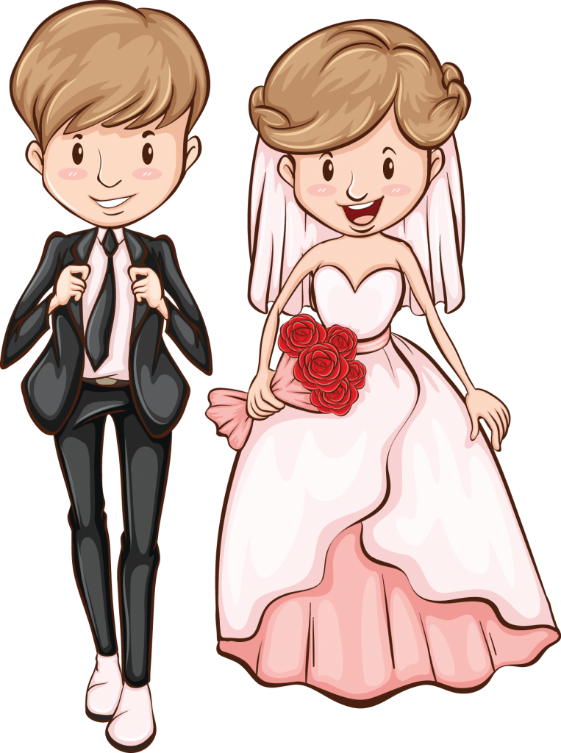 En la parroquia San Francisco
 Ref. Frente a la Plaza .
Recepción Seguir  en el Local Comunal Los Próceres.
Tacna, 14 de Febrero
www.megaidea.net